From Measurement to Uncertainties to Understanding
The MASTER population
Agenda
Brief History

Why providing uncertainties?

From measurement to uncertainties
Brief History
First approaches by NASA in 1994
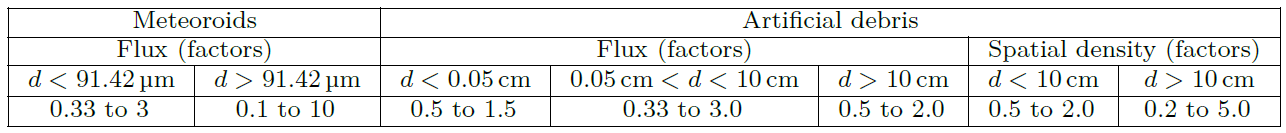 Former ECSS standards
“Constant uncertainty factors of 0.33 to 3”
Rough estimation with no statistical evaluation of underlying data
No discrimination between visible and non-visible spectrum
No justified quantification!
Why providing uncertainties?
“Knowing what you don’t know has a higher value than ignoring the unknown.”

Safety factors in mission design

Indication for the quality of the model

Uncovering shortcomings as well as best applications of the model
From measurement to uncertainties
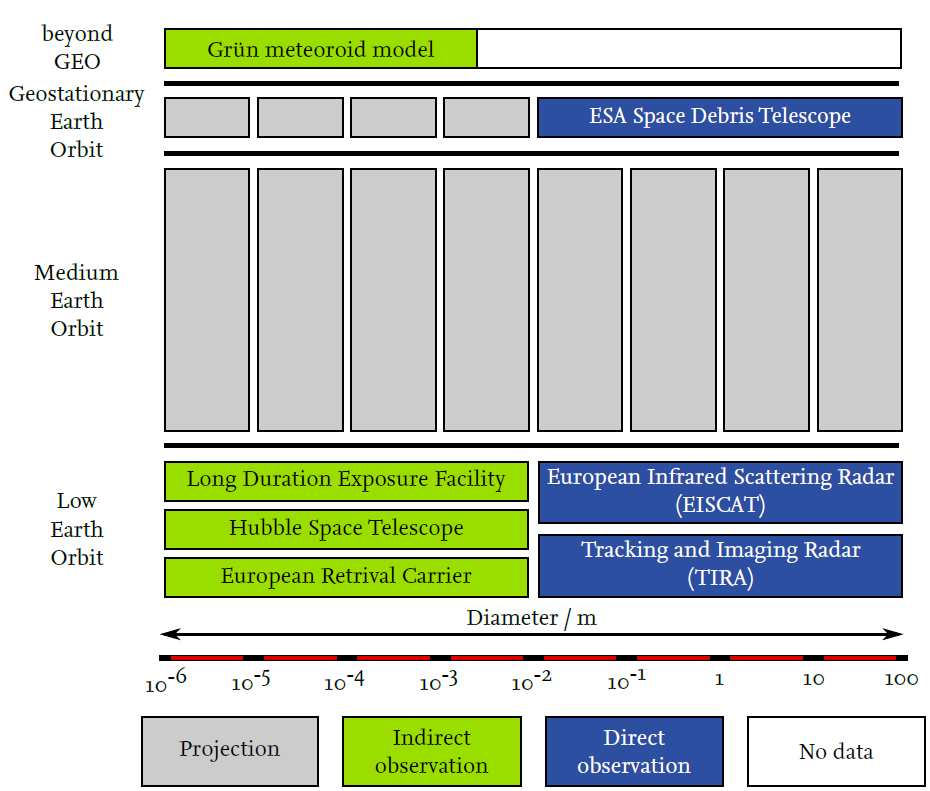 Data used for uncertainty estimation
Uncertainties shall be:
Diameter dependent
Regime dependent

After validation of the historic population, uncertainties are derived based on statistical evaluation of the calibration results.
From measurement to uncertainties
Results obtained by sensors
“Error-ratio”
Results obtained by the model
From measurement to uncertainties
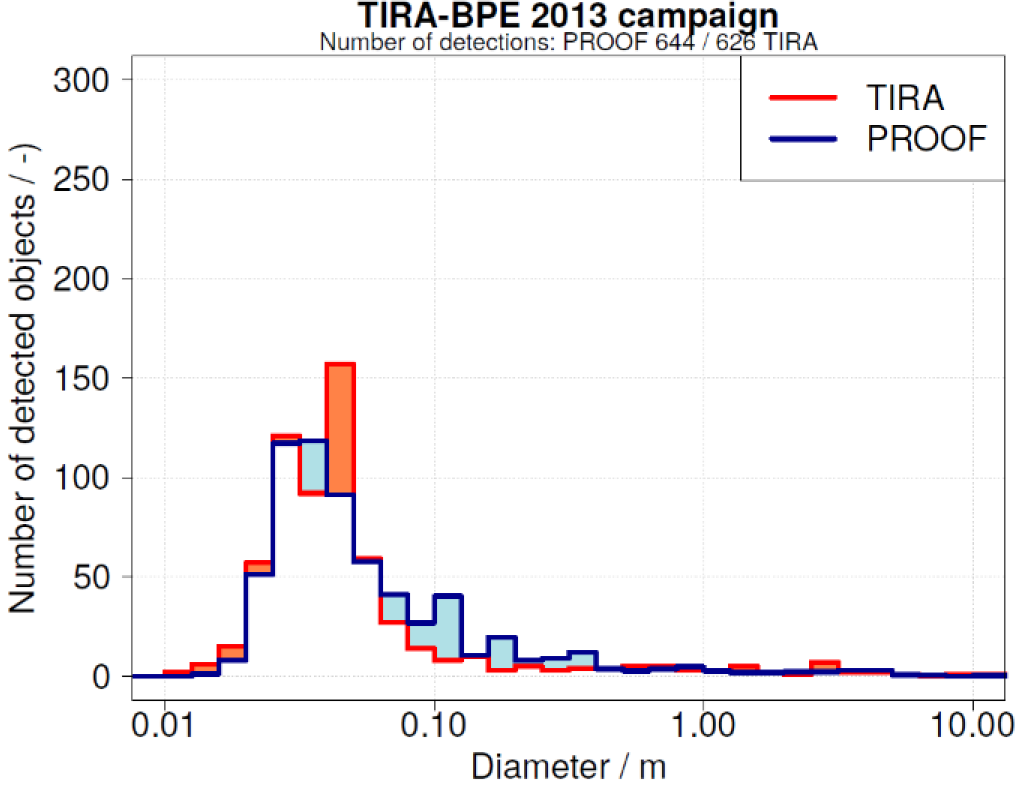 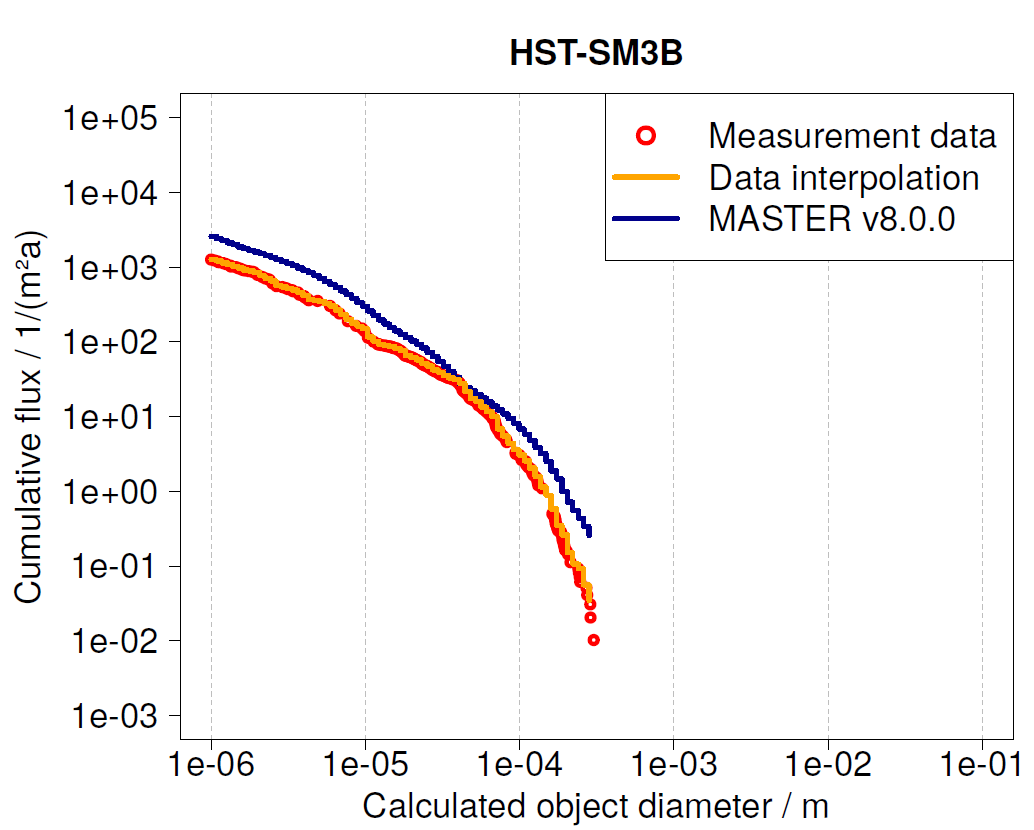 Evaluation of size spectra of validation results
Blue: MASTER (Model)

Red: Sensor (Measurement)
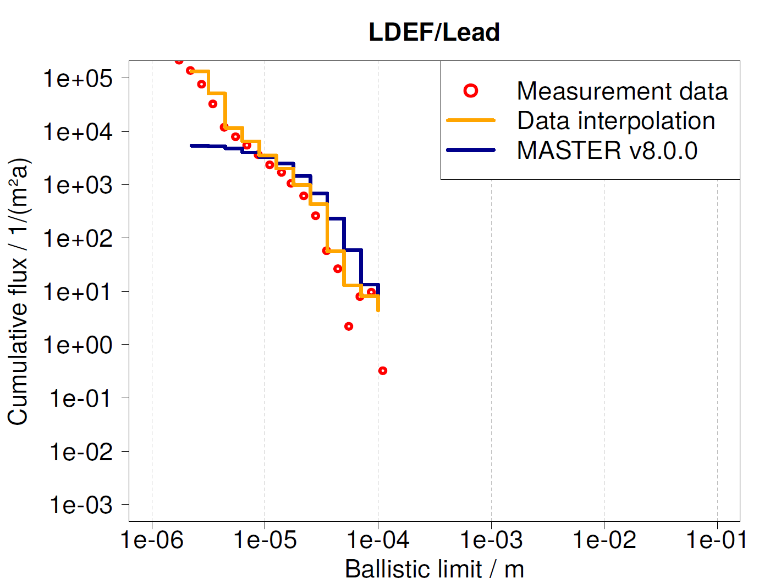 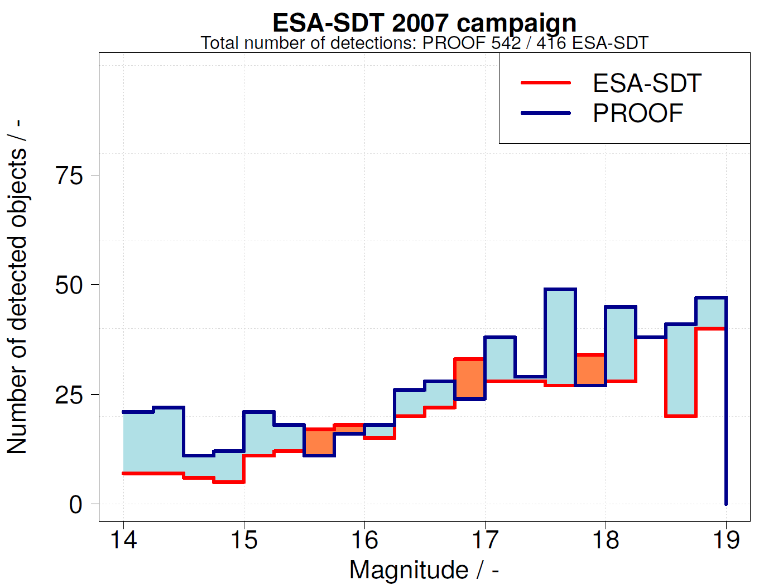 From measurement to uncertainties
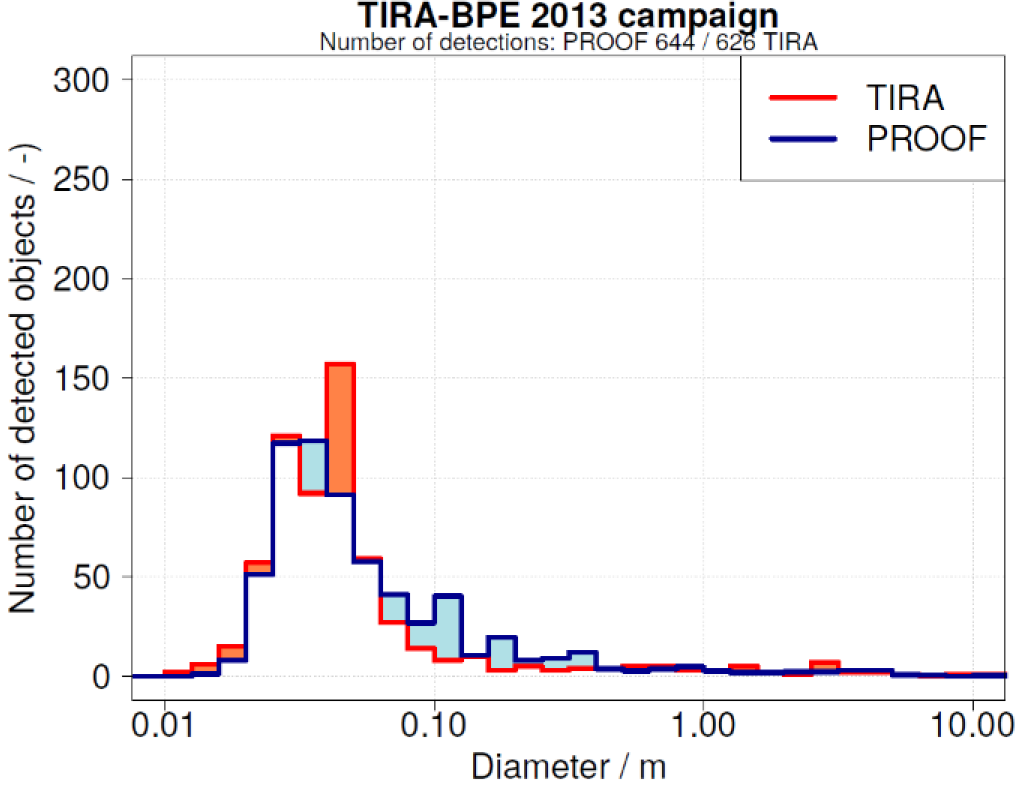 Weighting and data merging
Error-ratio calculated for each diameter bin

Differentiation of positive and negative error-ratios

Calculating mean error-ratios (positive and negative) for each diameter decade

Combining the mean error-ratios of all available validation campaigns into two distinct mean error-ratios (positive and negative).
decade
decade
decade
From measurement to uncertainties
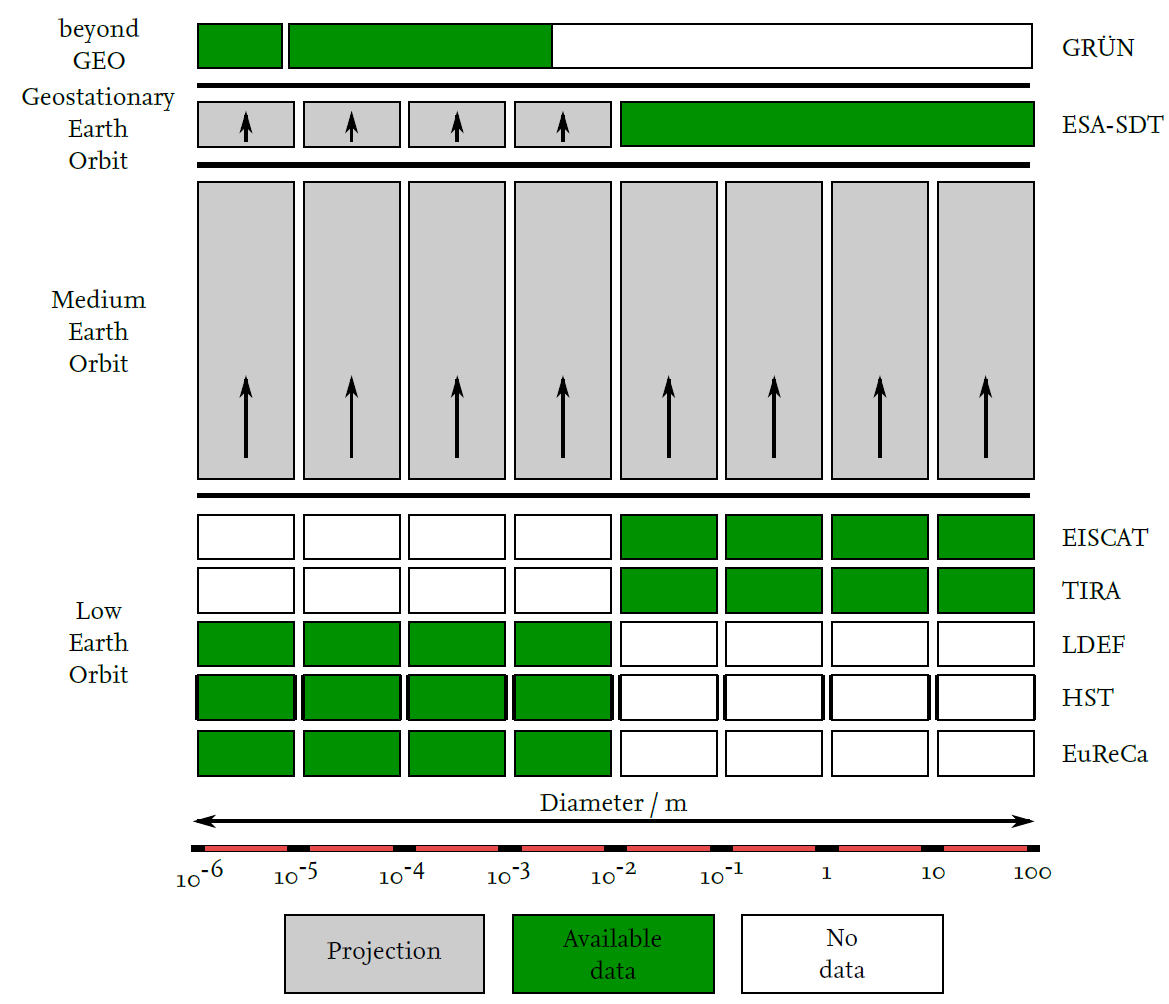 Weighting and data merging
Error-ratio calculated for each diameter bin

Differentiation of positive and negative error-ratios

Calculating mean error-ratios (positive and negative) for each diameter decade

Combining the mean error-ratios of all available validation campaigns into two distinct mean error-ratios (positive and negative).
From measurement to uncertainties
Multiple campaigns
Inter- vs. Intra-sensor weighting

Weighting based on e.g.:

Diameter spectrum contribution
Sensor campaign age w.r.t. reference epoch
Number of detections
Data quality
…
Multiple campaigns
Multiple campaigns
Intra-sensor weighting
Sensor #3
Sensor #1
Sensor #2
Inter-sensor weighting
Diameter decade error-ratio
From measurement to uncertainties
Multiple campaigns
Inter- vs. Intra-sensor weighting

Weighting based on e.g.:

Diameter spectrum contribution
Sensor campaign age w.r.t. reference epoch
Number of detections
Data quality
…
Multiple campaigns
Multiple campaigns
Intra-sensor weighting
Sensor #3
Sensor #1
Sensor #2
Inter-sensor weighting
Assuming normal distribution* to obtain 1σ environment
Diameter decade error-ratio
* Currently under revision
From measurement to uncertainties
LEO and MEO
GEO
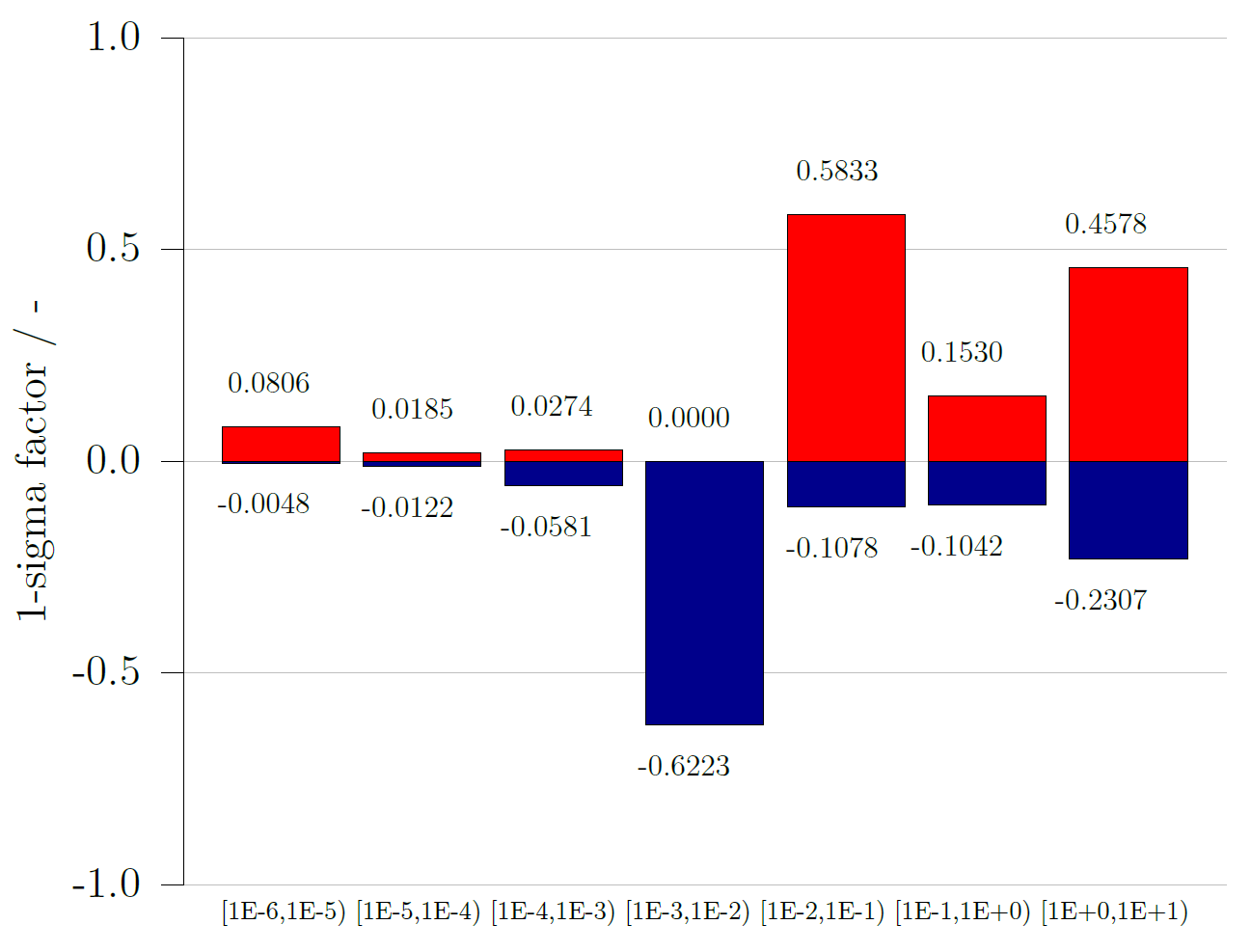 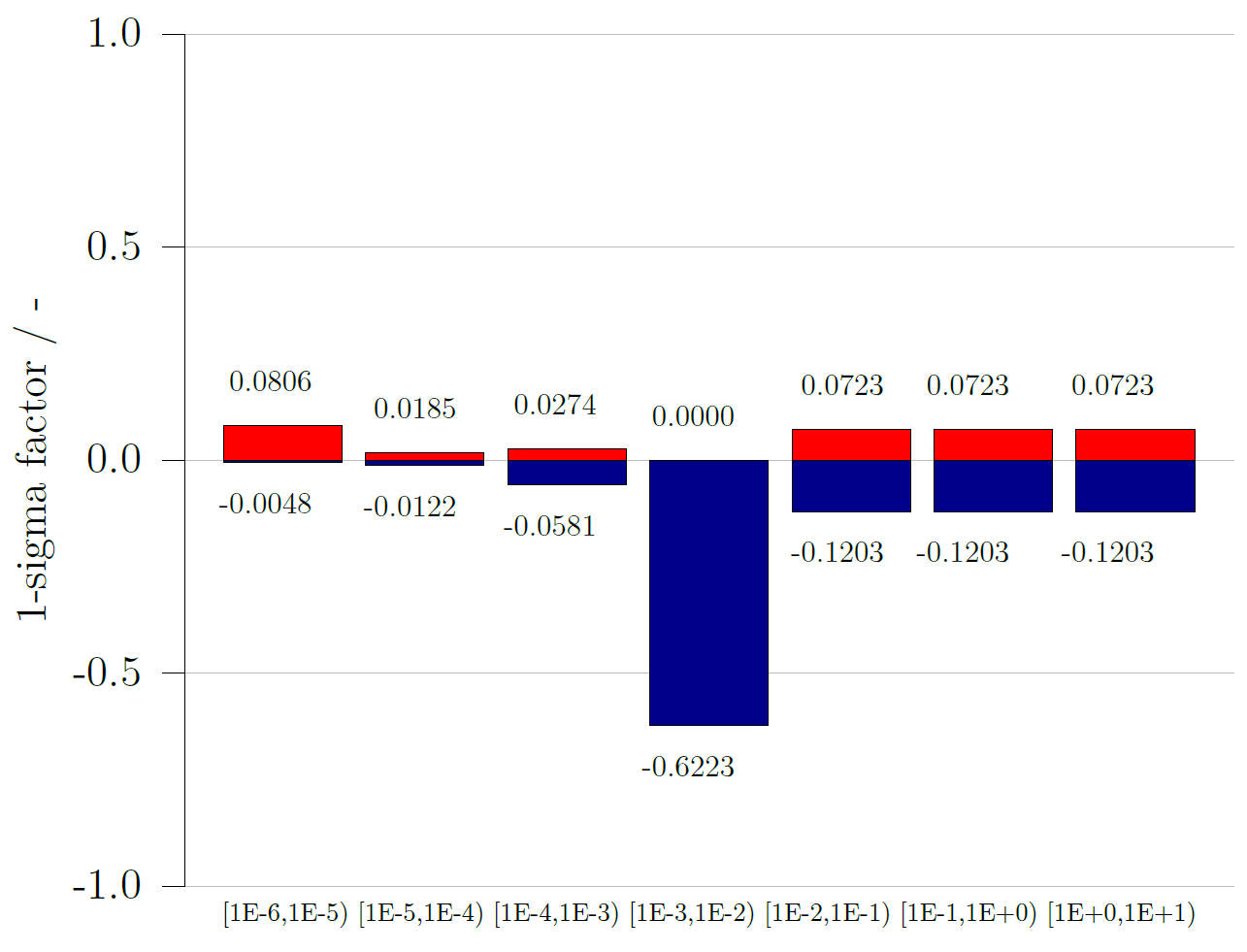 Factors applied to nominal flux (and spatial density) output
From measurement to uncertainties
ISS orbit
SSO at 750 km
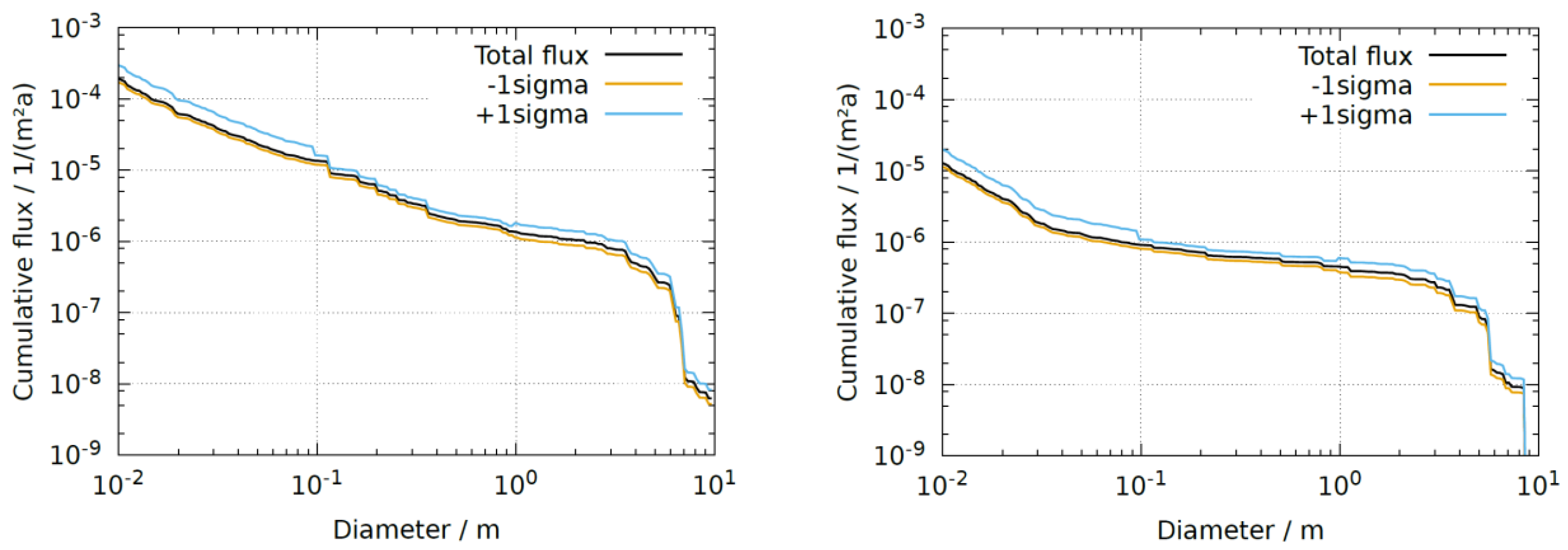 Thank you!
As of November 2020

Number of rocket launches since the start of the space age in 1957
About 5990 (excluding failures)

Number of satellites these rocket launches have placed into Earth orbit
About 10490

Number of these still in space
About 6090

Number of these still functioning
About 3300

Number of debris objects regularly tracked by Space Surveillance Networks and maintained in their catalogue
About 28290

Estimated number of break-ups, explosions, collisions, or anomalous events resulting in fragmentation
More than 550

Total mass of all space objects in Earth orbit
More than 9100 tons

Number of debris objects estimated by statistical models to be in orbit
34000 objects greater than 10 cm900 000 objects from greater than 1 cm to 10 cm128 million objects from greater than 1 mm to 1 cm
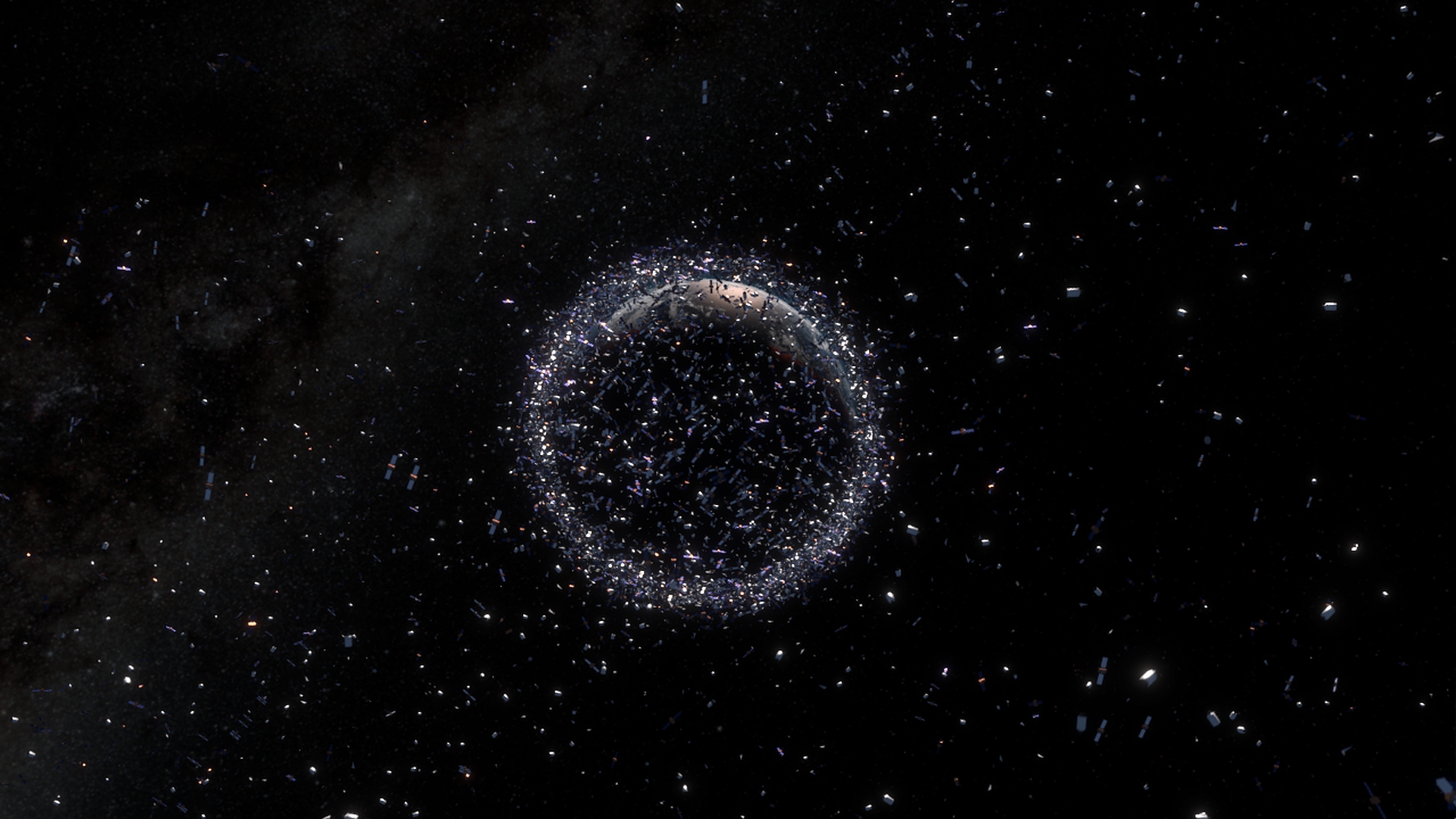 www.esa.int
www.esa.int – Space Debris by the Numbers